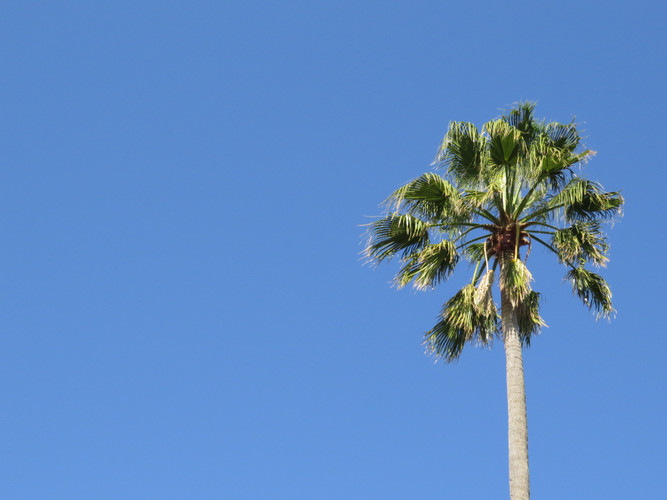 《我变成了一棵树》
语文精品课件 三年级下册
授课老师：某某 | 授课时间：20XX.XX
某某小学
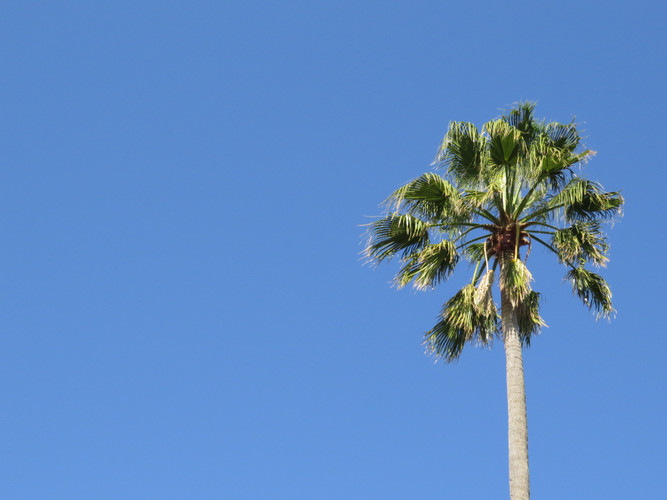 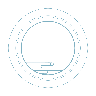 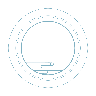 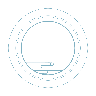 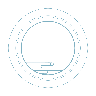 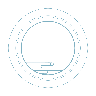 字词揭秘
课文讲解
课堂小结
课堂练习
课前导读
壹
贰
叁
肆
伍
课前导读
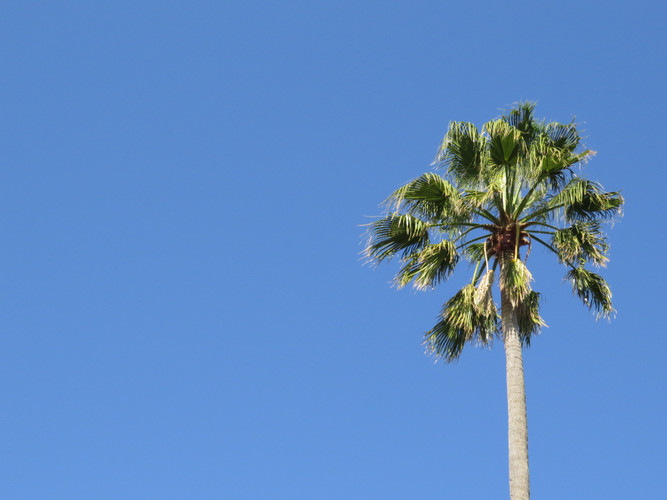 树林里的树真多呀，有杨树、柳树、松树还有柏树，它们棵棵挺拔茂盛。它们静静地欣赏着周围的美景，这也是一种玩耍。
     在这些树中，有一棵是我们课文的主人公变的……
课前导读
我变成了一棵树
看到这个题目你有什么疑问吗？
1、“我”为什么会变成一棵树？ 
2、“我”变成一棵树后有哪些奇妙的经历？
3、  妈妈还认识我吗？
课前导读
听 读 课 文
思考：这篇文章主要写了什么内容？
课前导读
自读课文：
（1）不认识的字可以看拼音，或者请教老师和同学。
（2）读准每一个字的字音，圈出生字词；
（3）读通每个句子，读不通顺的多读几遍；
（4）给每个自然段写上序号。
字词揭秘
我会认
希望       痒 痒       鳄鱼
丁 零      香肠      糖醋排骨
xī
yǎng  yǎng
è
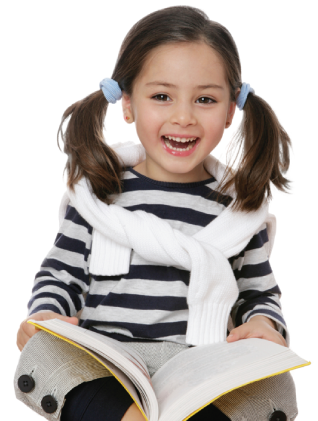 cháng
cù
dīng líng
字词揭秘
【 奇怪】：跟平常的不一样。 　　　
造句：海里生长着许多奇怪的植物。
【了解】：知道的很清楚。 　　　
造句：他的性格，我十分了解。
字词揭秘
【秘密】：有所隐蔽，不让人知道。 　　　
造句：这是我和妈妈的秘密，你能告诉你。
【到底】：究竟；直到尽头。 
造句：你到底想干嘛?那么简单的都不懂?
字词揭秘
我会写
克
狐
狸
丁
零
巧
状
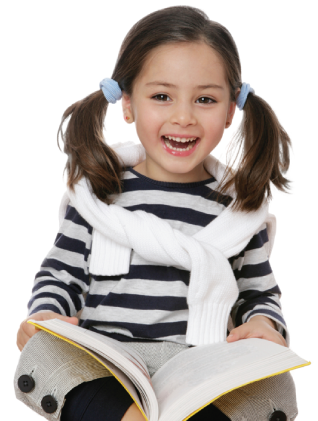 继
续
肠
麻
抬
烦
字词揭秘
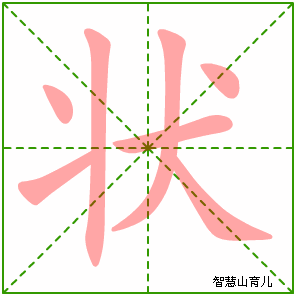 zhuàng
结构：左右
部首：犬
状
组词：形状     状态     告状
造句：海底有各种形状的珊瑚。
书写指导：左窄右宽。左部竖长而直。
字词揭秘
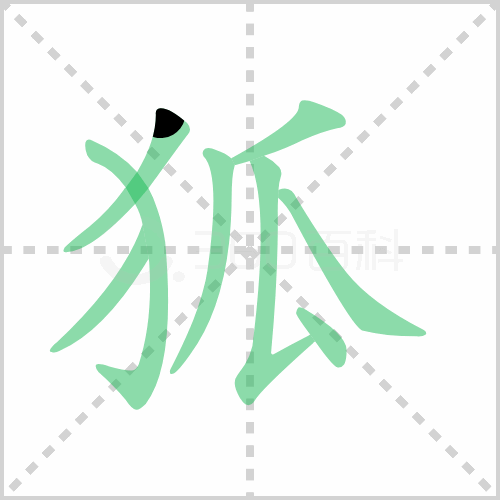 hú
结构：左右
部首：犭
狐
组词：狐狸    狐仙    狐疑
造句：小狐狸正在寻找妈妈。
书写指导：左窄右宽。“瓜”第三步竖段在竖中线右侧。
字词揭秘
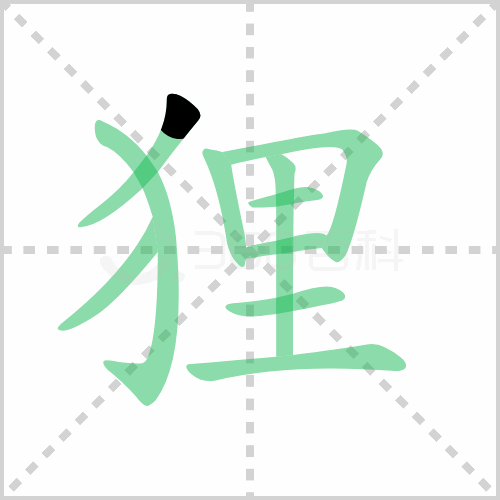 结构：左右
lí
部首：犭
狸
组词：狐狸   狸猫   海狸
造句：海狸既能在陆上生活也能在水里生活。
书写指导：左窄右宽，“里”字起笔于书中线，底横长。
字词揭秘
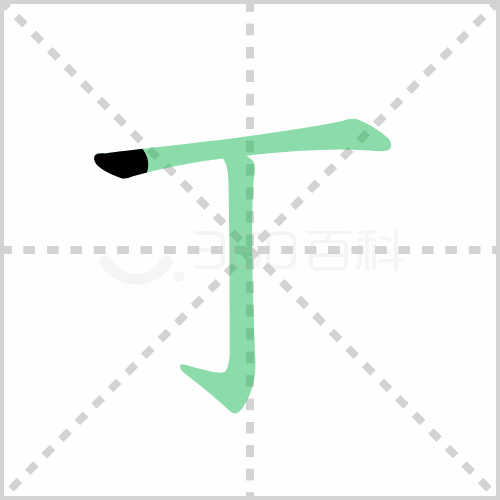 dīng
结构：独体字
丁
部首：一
组词：壮丁     园丁     丁香
造句：老师是辛勤的园丁。
书写指导：整体居中。横舒展，竖钩的竖在竖中线上。
字词揭秘
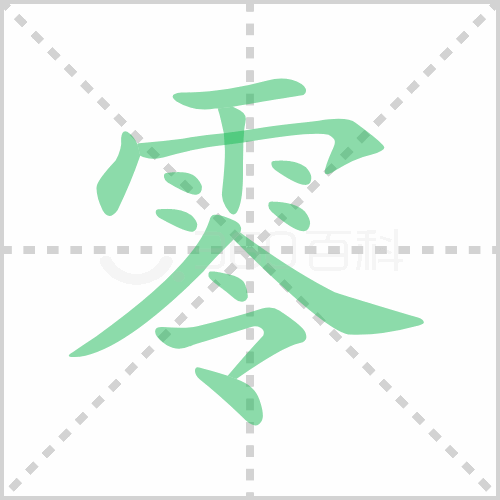 líng
结构：上下
零
部首：雨
组词：零落    凋零    零工
造句：妈妈经常去打零工，贴补家用。
书写指导：上窄下宽。“雨”四点呼应；“令”撇捺舒展盖下。
字词揭秘
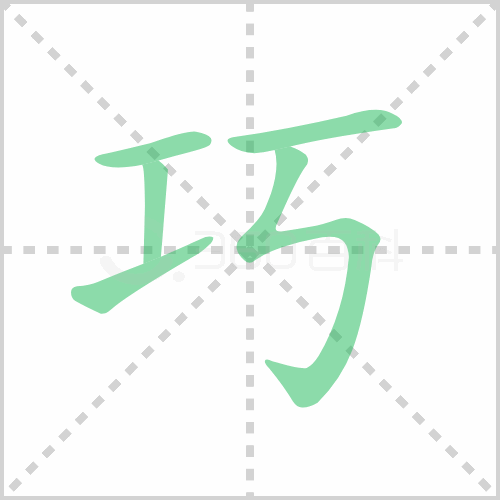 qiǎo
结构：左右
部首：工
巧
组词：乖巧    灵巧    巧妙
造句：妈妈有一双灵巧的手。
书写指导：左小右大，“工”下笔改为横，右部竖折短，折笔自然。
字词揭秘
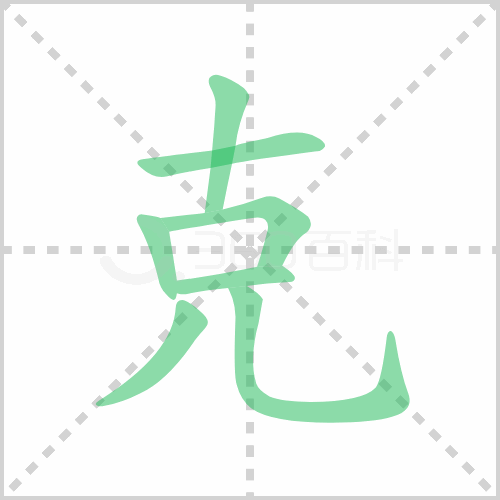 kè
结构：上下
部首：十
克
组词：克服     千克     克制
造句：我们要齐心协力，克服困难。
书写指导：“十”横略短；“口”上宽下窄，“儿”末笔圆润钩出。
字词揭秘
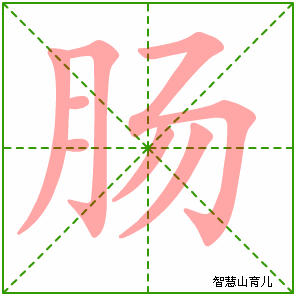 cháng
结构：左右
部首：月
肠
组词：肠胃     香肠      心肠
造句： 旧社会，地主的心肠狠毒。
书写指导：左窄右宽，右部首笔要一笔写成。
字词揭秘
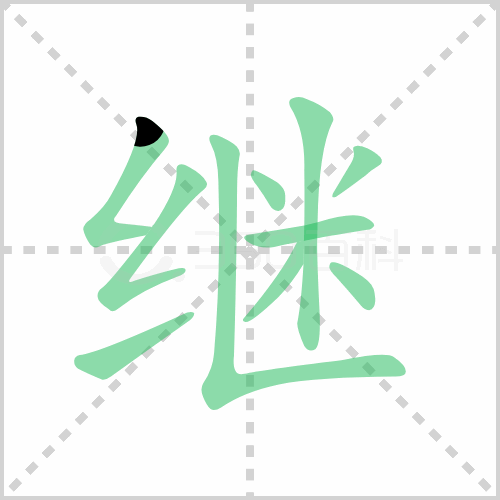 jì
结构：左右
部首：纟
继
组词：继续    继而   后继有人
造句：科技事业发达兴旺，后继有人。
书写指导：顶部和底部左右平齐，右部竖折托住米。
字词揭秘
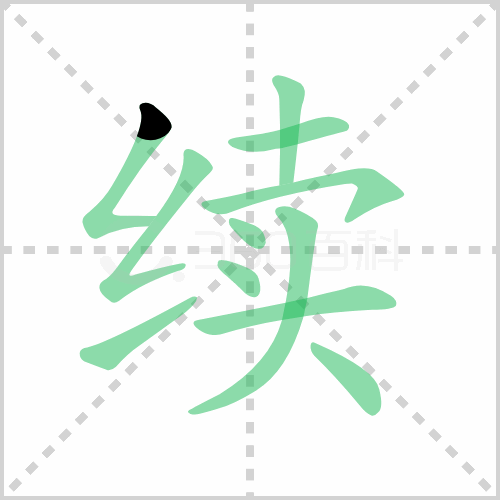 xù
结构：左右
部首：纟
续
组词：持续     陆续    连续
造句：小明连续十五天不来学校了。
书写指导：左窄右宽。右部末笔是点。
字词揭秘
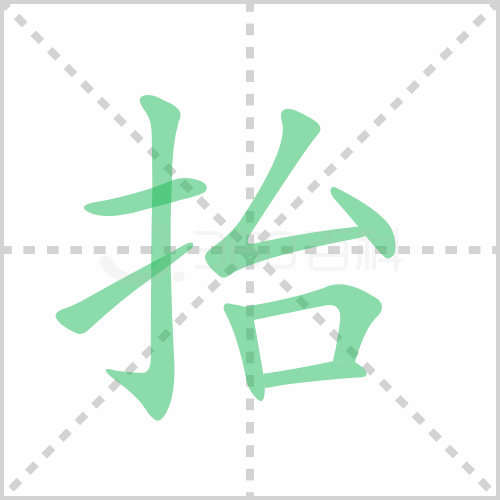 tái
结构：左右解耦
部首：扌
抬
组词：抬头    抬水    抬杠
造句：我抬头看看前面的路，然后继续前进。
书写指导：左宽右窄，“口”上宽下窄。
字词揭秘
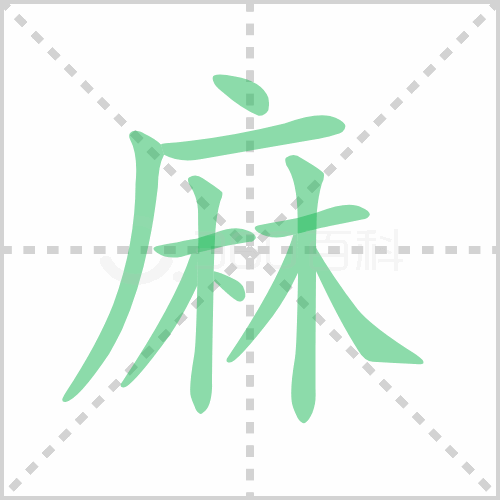 má
结构：半包围
部首：广
麻
组词：麻烦    麻袋    麻雀
造句：雪地里几只麻雀在觅食。
书写指导：“广”横不宜过长，但要盖住下面；里面的第一个“木”最后一笔改为点。
字词揭秘
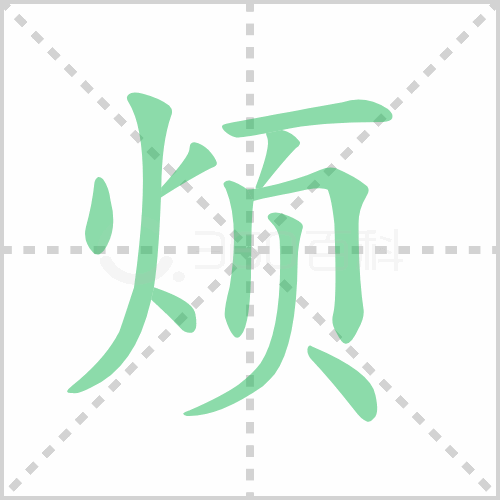 fán
结构：左右
部首：火
烦
组词：麻烦      烦恼      烦心
造句：最近哥哥感到很烦恼。
书写指导：左窄右宽，“页”字的第三笔在竖中线上，最后一笔是点。
自读感悟
自读检查：
1. 指名读课文，同学检查字音是否正确。
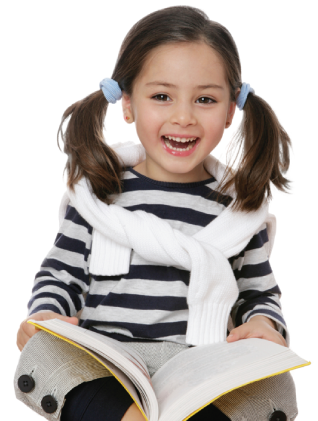 2. 自由朗读课文，理清课文的层次。
课文讲解
理清课文的层次，概括每层的意思。
第一部分（1—4）：我的希望实现了，我变成了一棵树。
第二部分（5—11）：我的变成了一棵树，上面长满了
                                 各种鸟窝，妈妈也住进来了。
第三部分（12—23）：小动物们认不出“我”的口水，                           
                                 可是妈妈早就认出了我。
课文讲解
朗读课文第一部分
说说妈妈喊我吃饭时，我在干什么?
我真希望变成一棵树，这样就没人在你玩的时候叫你吃饭了。
这是“我”的心里活动。我正玩得开心，不想被人打扰。写出了小孩子贪玩的个性。
课文讲解
我心里想着，就觉得身上痒痒的，低头一看，发现许多小树枝正从我身上冒出来。呀，我真的变成了一棵树!
为什么用“冒”字，而不用“长”字?
“冒”字说明树枝长得很快，很突然。”长“的速度赶不上”冒“不能突出故事的神奇。
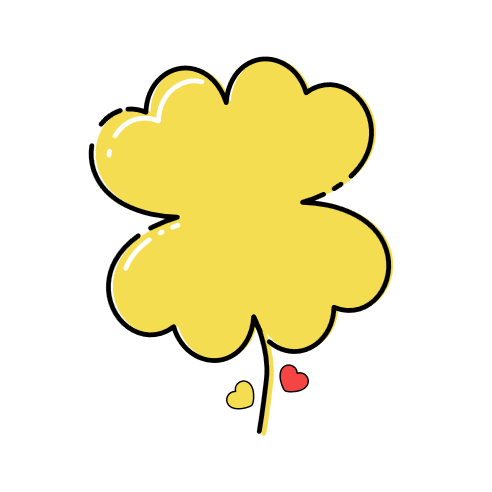 课文主旨
课堂小结
本文是一篇童话故事，主要讲述了“我”因为不向吃饭变成了一棵树，妈妈带着好吃的住进“我”的鸟窝里，“我”饿得肚子直叫，口水直流的童趣，表现了儿童的童趣，也表现了伟大的母爱。
课堂练习
1.看拼音，写词语。 
　  xíng zhuàng           hú li           dīng líng              qiǎo kè lì 
     （            ）     （           ）    （             ）        （              ）
　 xiāng cháng        jì xù        táng cù pái gǔ        mì mì
   （            ）     （          ） （                   ）  （          ）
巧克力
形  状
狐 狸
丁  零
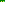 糖 醋 排 骨
秘 密
香   肠
继   续
课堂练习
2.  比一比，组成词语。 
状（         ）       肠（         ）      抬（         ）      蜜（         ）   
壮（         ）        场（         ）      治（         ）      密（         ）
形状
蜜蜂
香肠
抬头
密林
壮大
治病
专场
课堂练习
3. 照样子写表示声音的词语。
 ① 咕噜噜 、                  、                  、                 、                   。
 ②丁零丁零、                  、                  、                 、                   。
淅沥沥
叮当当
轰隆隆
哗啦啦
嘀嗒嘀嗒
嘎吱嘎吱
噼啪噼啪
呼哧呼哧
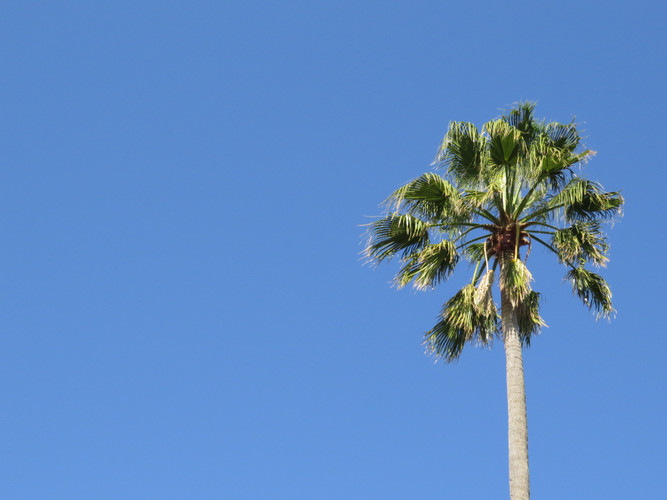 感谢各位的聆听
语文精品课件 三年级下册
授课老师：某某 | 授课时间：20XX.XX
某某小学